18-2
This work is licensed under a Creative Commons Attribution-Sharealike 4.0 International License.
Please add this statement to all the videos you create.
English Bible quotes are from the World English Bible US, which is in the public domain.
[Speaker Notes: 18 Saul and David – Part 2
1. David at Nob and Saul’s vengeance - 1 Sam 21 – 22 ( Left Top)
2. The Rock of Escape -1 Sam 23 (Right Top)
3. David spares Saul’s life -1 Sam 24 (Right Center)
4. David spares Saul’s life again -1 Sam 26 (Right Bottom)
5. Saul and the witch of Endor -1 Sam 28:3-25 (Left Bottom)
6. David returns and finds that Ziklag has been raded -1 Sam 29-30 (Left Center)
7. David morns for Saul and Jonathan – 1 Sam 31, 2 Sam 1 (Center)]
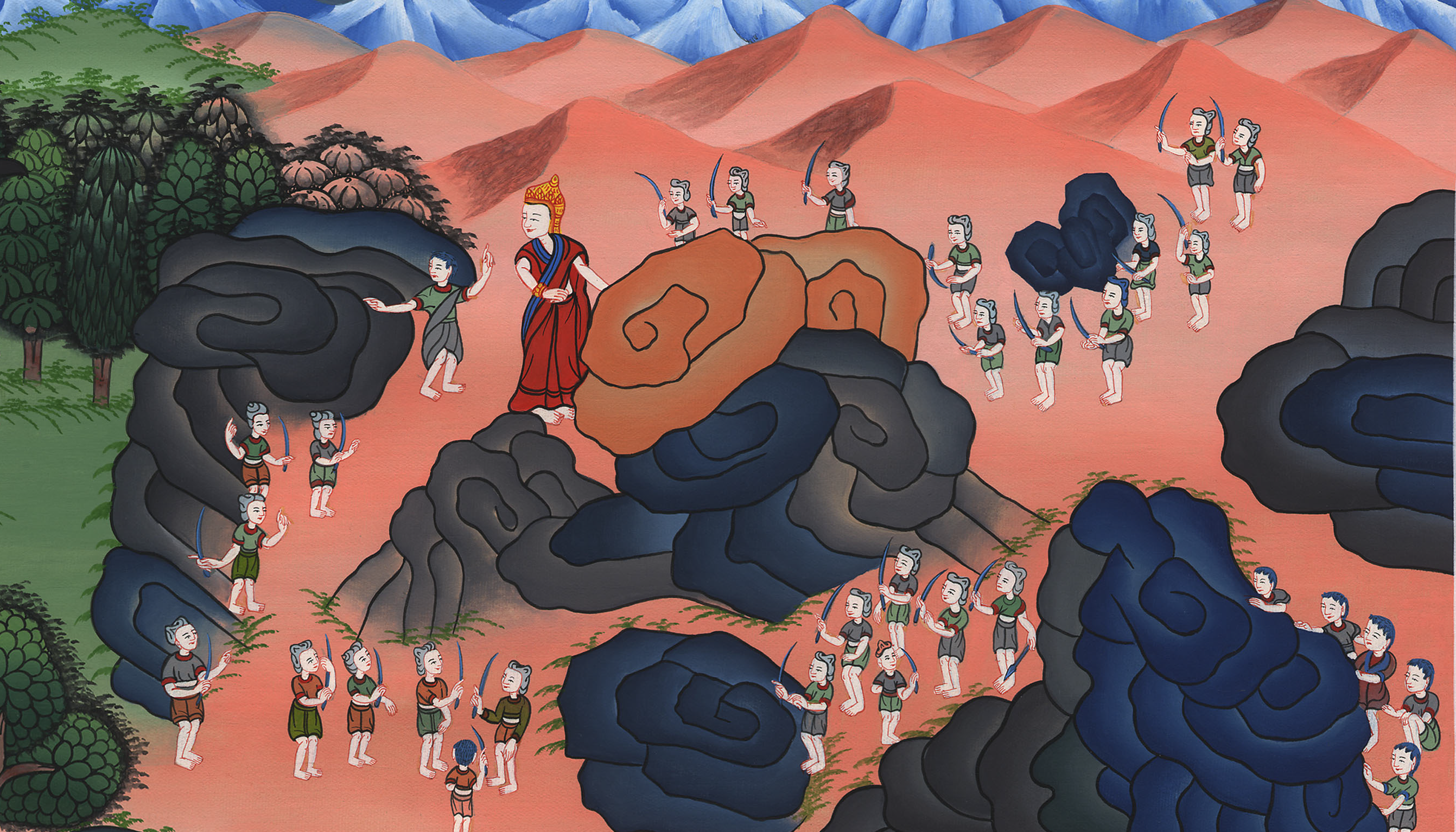 The Rock of Escape –
1 Samuel 23
2. The Rock of Escape -1 Samuel 23 (Right Top)
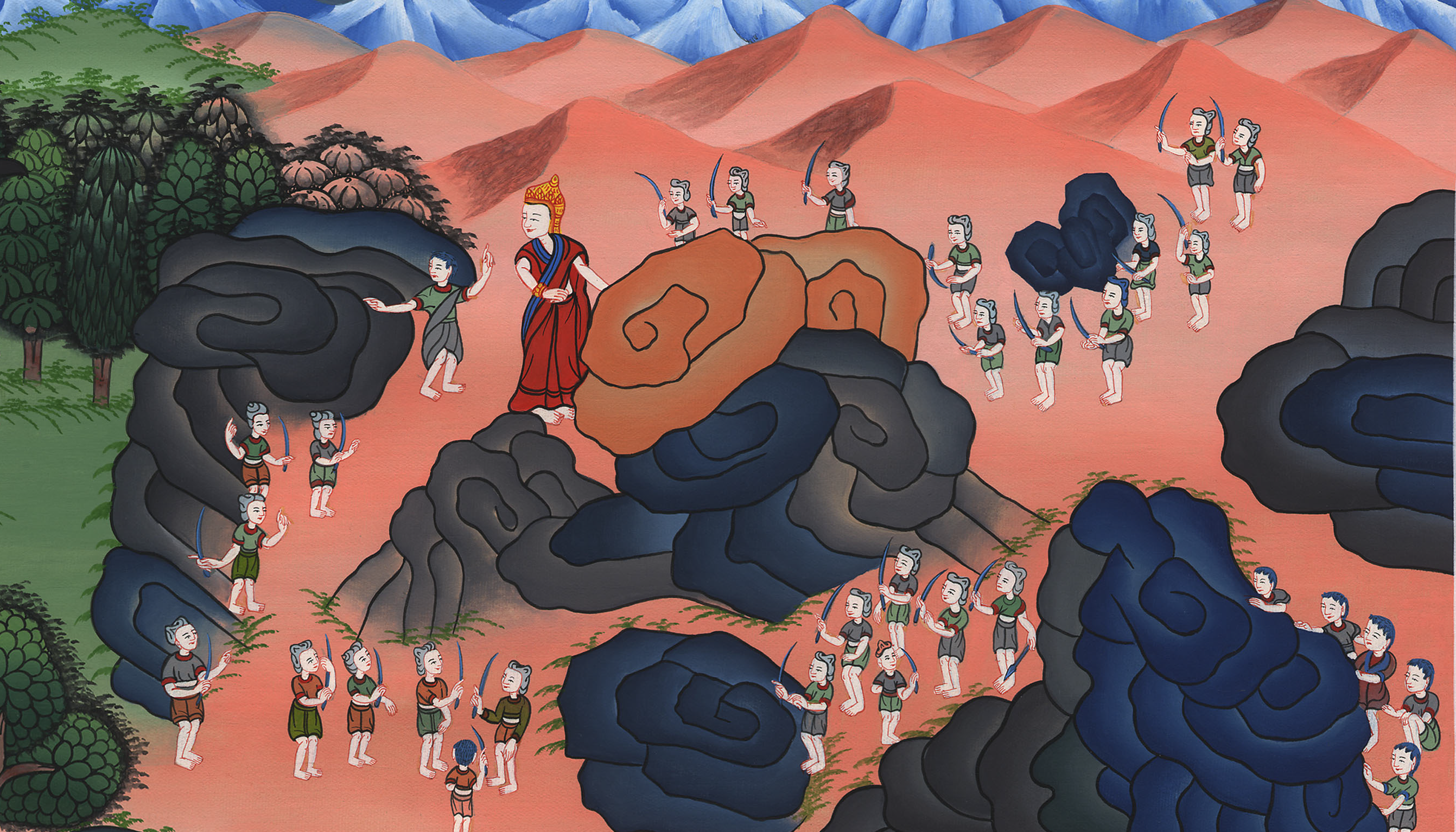 The Rock of Escape –
1 Samuel 23
David and his 600 men attacked the Philistines while hiding from Saul. They kept moving from place to place.
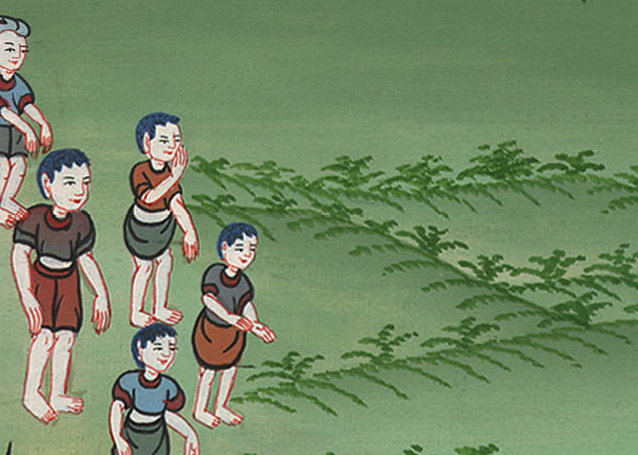 1Samuel23:14David stayed in the wilderness in the strongholds, and remained in the hill country in the wilderness of Ziph. Saul sought him every day, but God didn’t deliver him into his hand.
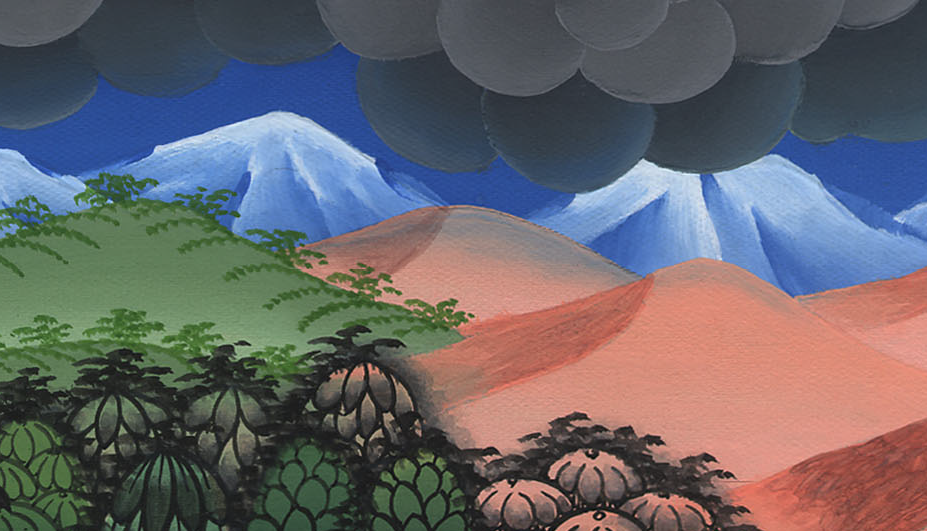 1 Samuel 23:14
15David saw that Saul had come out to seek his life. David was in the wilderness of Ziph in the woods.
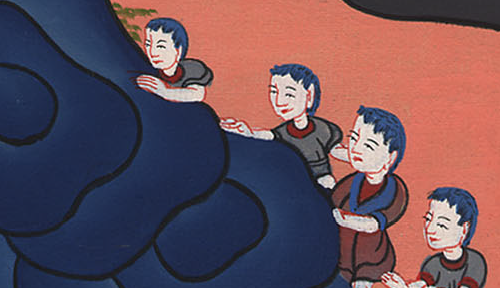 1 Samuel 23:15
16Jonathan, Saul’s son, arose and went to David into the woods, and strengthened his hand in God.
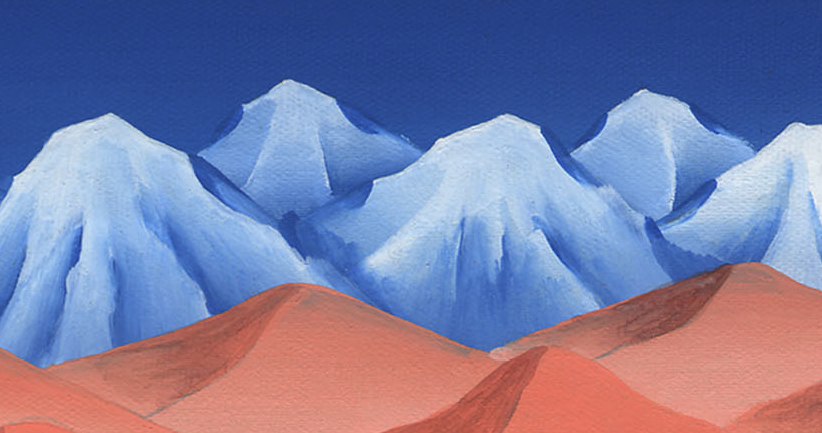 1 Samuel 23:16
17He said to him, “Don’t be afraid, for the hand of Saul my father won’t find you; and you will be king over Israel, and I will be next to you; and Saul my father knows that also.”
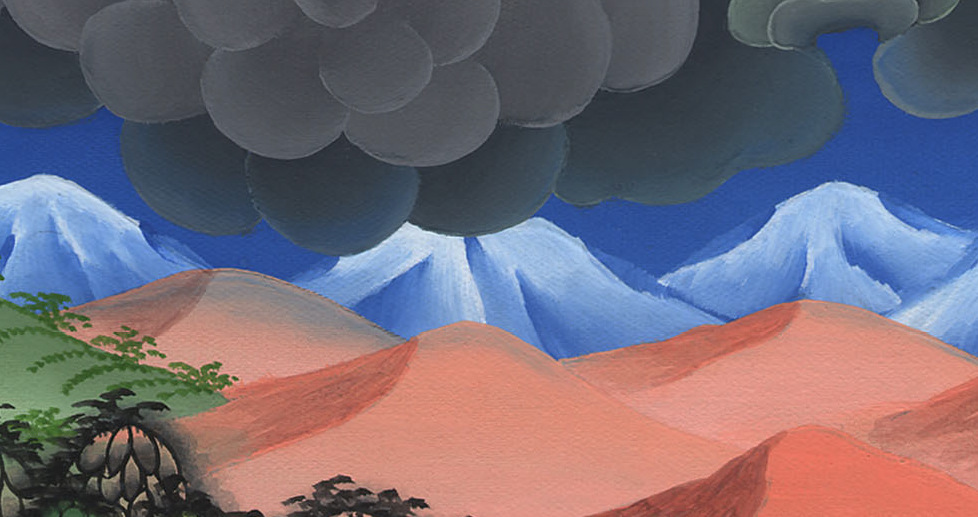 1 Samuel 23:17
25Saul and his men went to seek him. When David was told, he went down to the rock, and stayed in the wilderness of Maon. When Saul heard that, he pursued David in the wilderness of Maon.
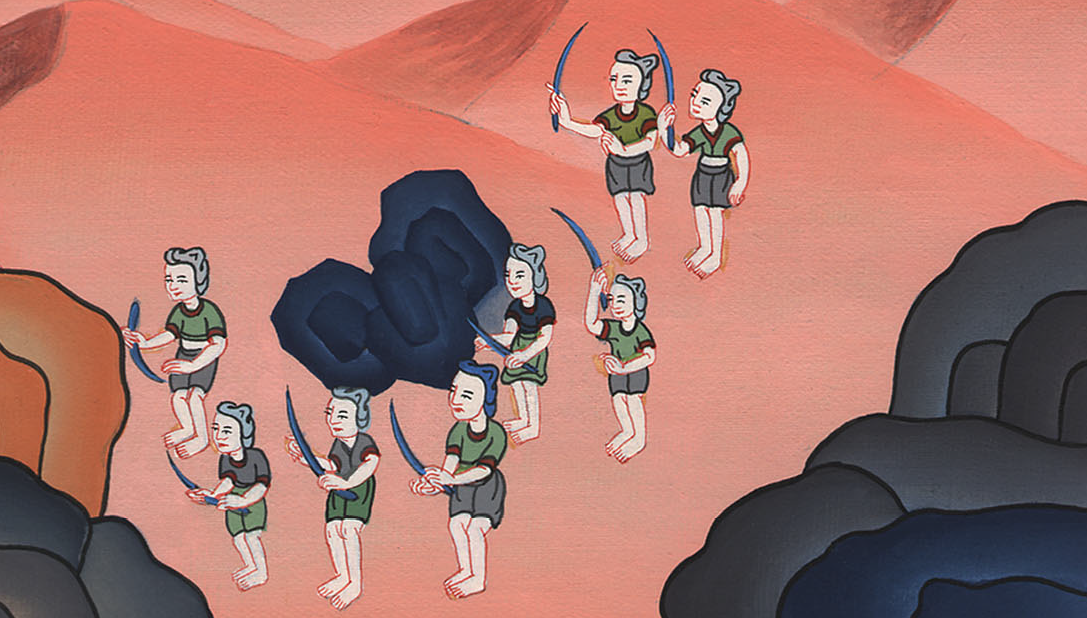 1 Samuel 23:25
26Saul went on this side of the mountain, and David and his men on that side of the mountain; and David hurried to get away for fear of Saul, …
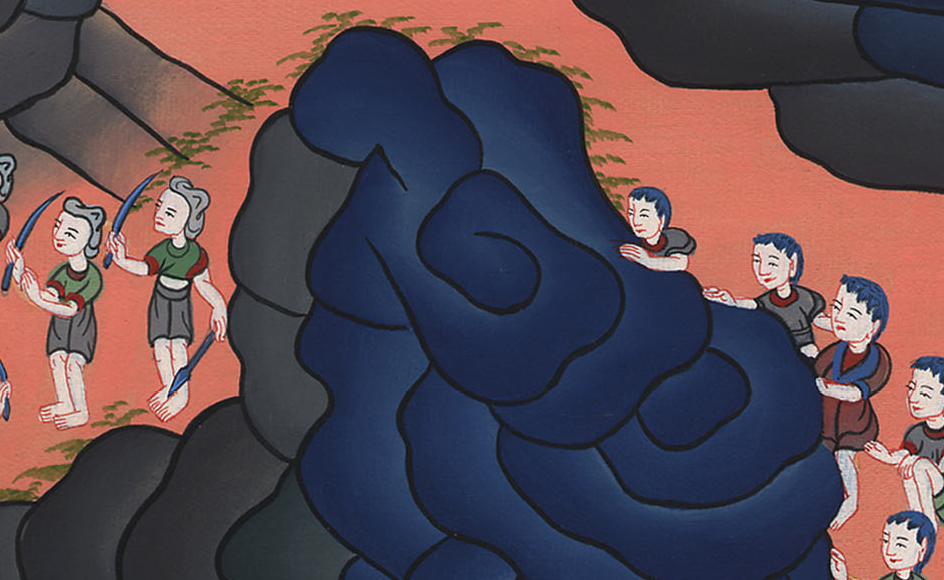 1 Samuel 23:26
Saul and his men surrounded David and his men to take them.
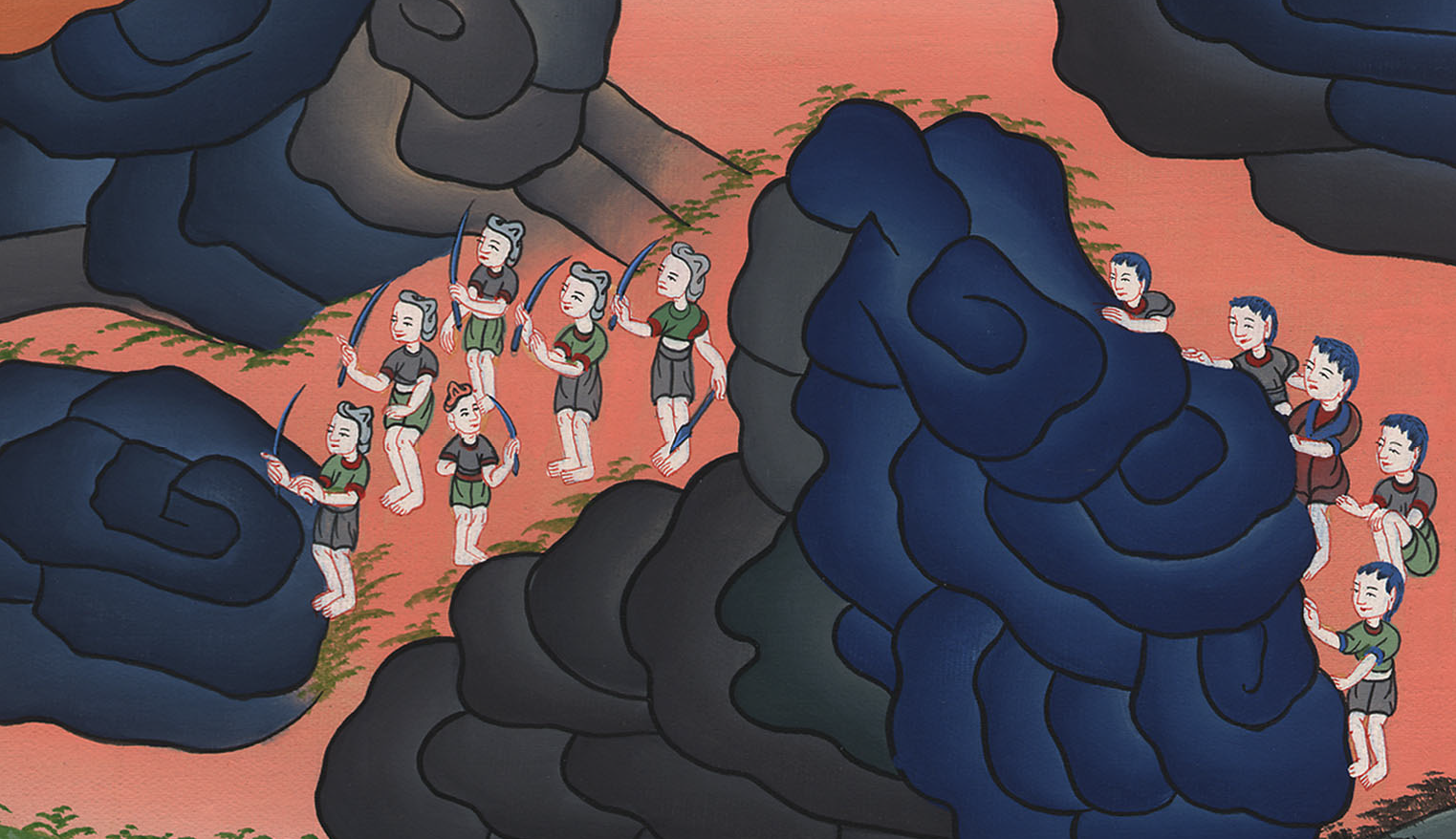 1 Samuel 23:26
27But a messenger came to Saul, saying, “Hurry and come, for the Philistines have made a raid on the land!”
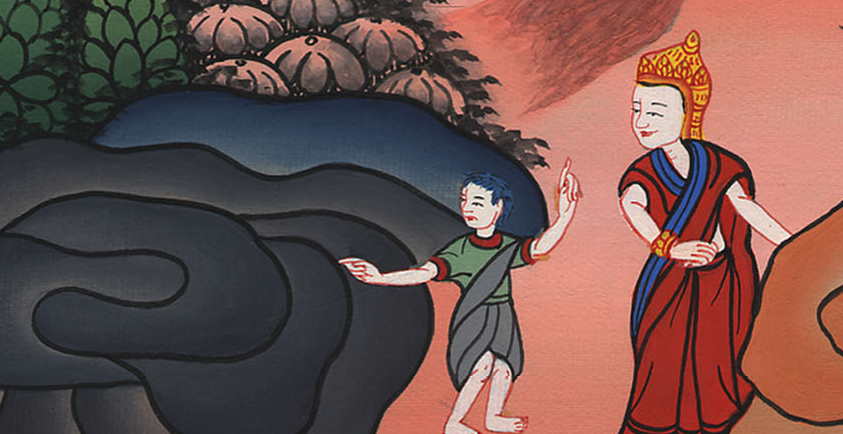 1 Samuel 23:27
28So Saul returned from pursuing David, and went against the Philistines. Therefore they called that place Sela Hammahlekoth.
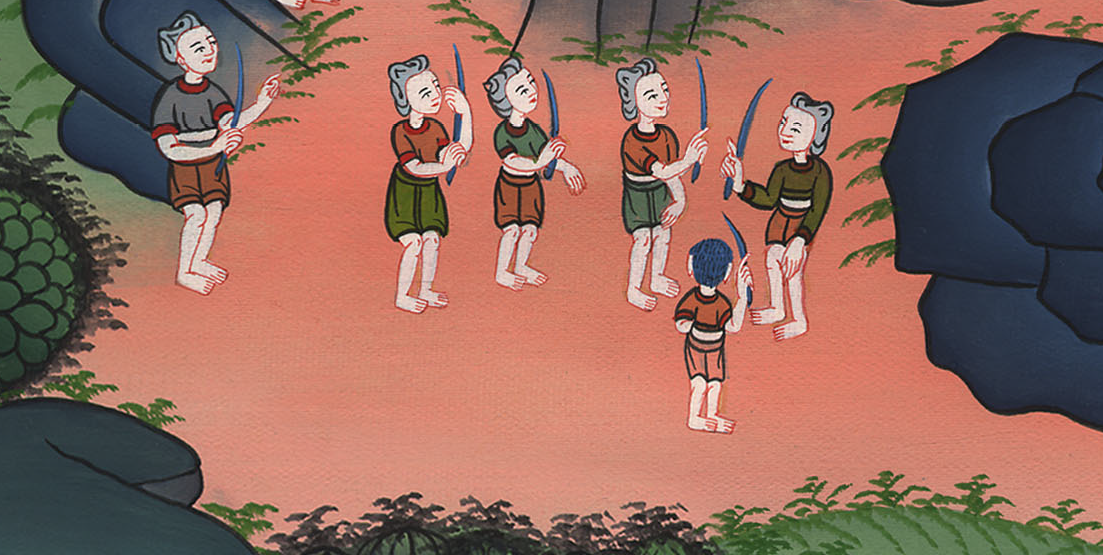 1 Samuel 23:28
29David went up from there and lived in the strongholds of En Gedi.
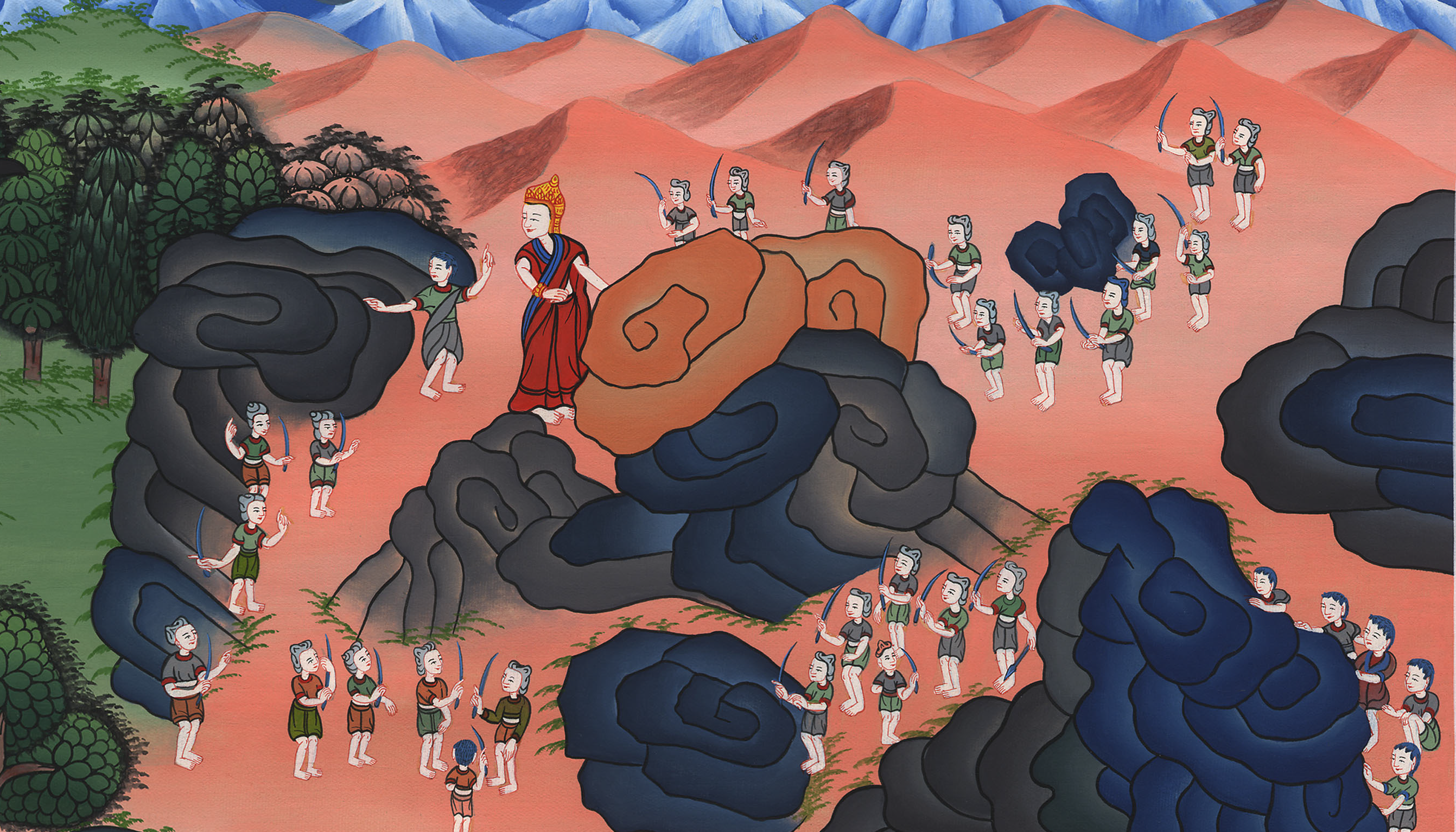 1 Samuel 23:29